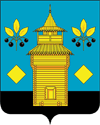 Черемховский район
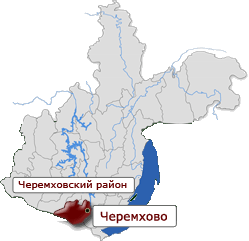 ИСПОЛНЕНИЕ БЮДЖЕТА за 2019 год
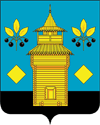 ОСНОВНЫЕ ПАРАМЕТРЫ БЮДЖЕТА
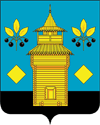 Исполнение доходов бюджета Черемховского районного муниципального образования за 2019 год
Налоги на совокупный доход  7 782,4 т.р.
Прочие безвозмездные поступления 130 т.р.
Налог на доходы физических лиц
93 704,3т.р.
Платные услуги 
 15 889,1 т.р.
Прочие налоговые доходы 219,5т.р.
Государственная пошлина 67,3 т.р.
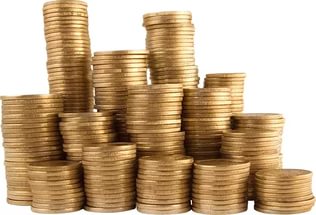 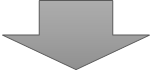 Доходы от использования имущества 18 699,5 т.р.
Платежи при пользовании природными ресурсами  927,9 т.р.
Межбюджетные трансферты
1 202 892,6 т.р.
Доходы бюджета 
1 345 865,3 т.р.
Налоговые доходы 
101 775,8 т.р.
Неналоговые доходы 
41 196,9 т.р.
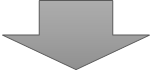 Дотации 198 138,3 т.р.
Доходы от продажи материальных и нематериальных активов             4 782,6 т.р.
Субсидии   306 959,8 т.р.
Субвенции 687 603,9 т.р.
Задолженность и пересчеты по отмененным налогам и сборам 2,3 т.р.
Иные межбюджетные трансферты  11 587,3 т.р.
Штрафы, санкции, возмещение ущерба              
809,9 т.р.
Прочие неналоговые доходы – 87,9 т.р.
Возврат остатков  - 1 526,7 т.р.
3
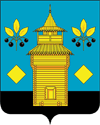 Динамика налоговых и неналоговых доходов за 2018-2019 годах, тыс.руб.
4
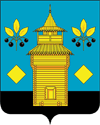 Безвозмездные поступления
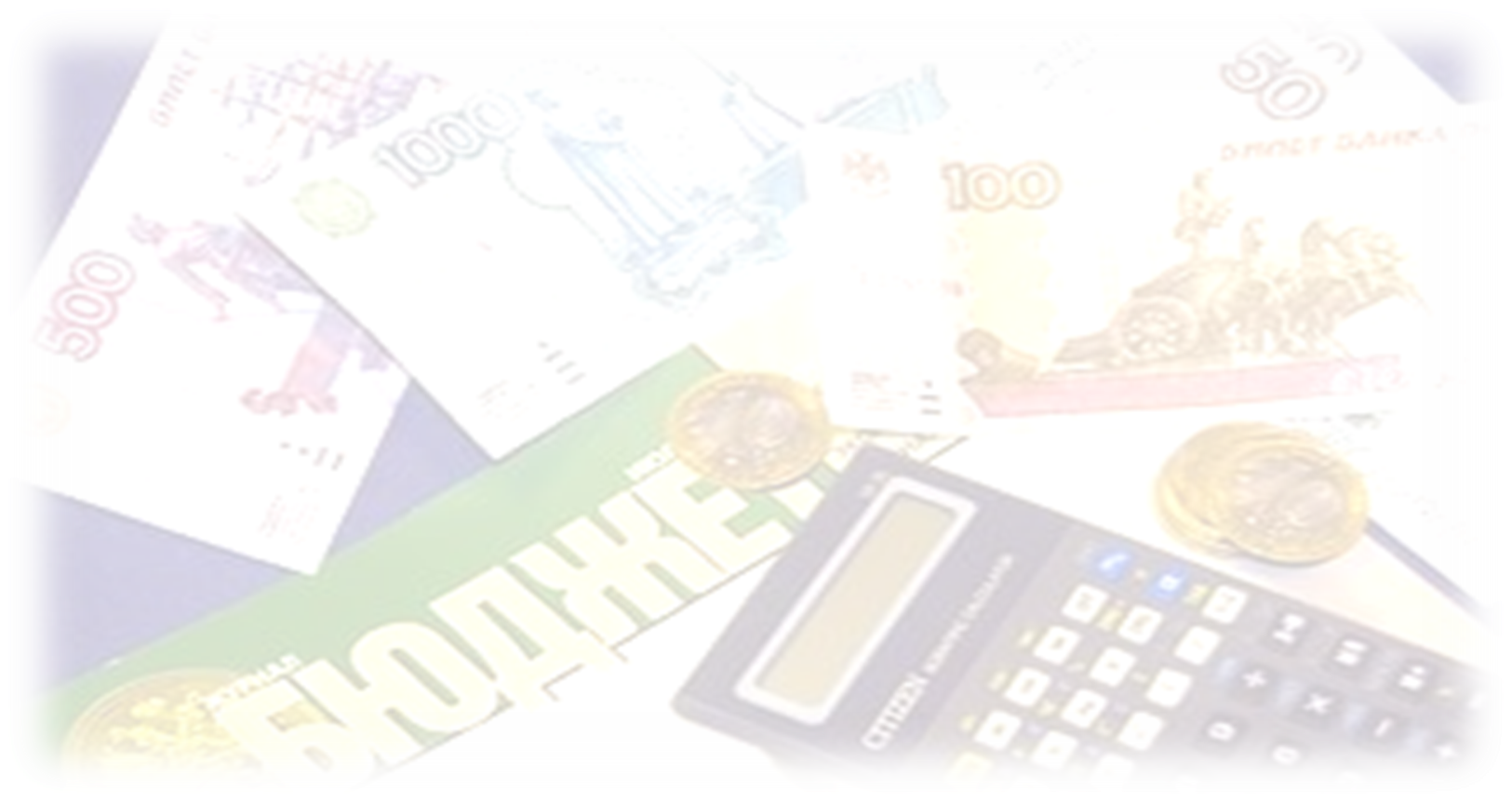 В отчетном году в бюджет Черемховского районного муниципального образования поступило 1 202 892,6 тыс. руб. межбюджетных трансфертов, или 97,3% от запланированных сумм.
5
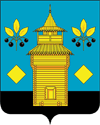 Дотации
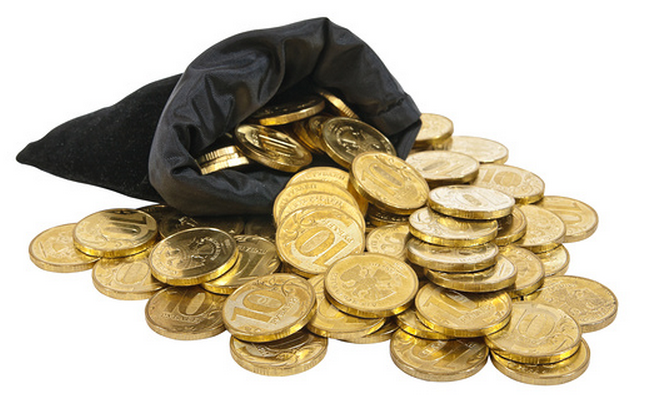 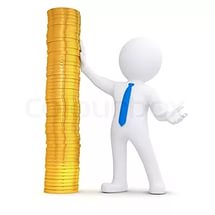 6
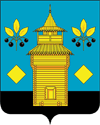 Субсидии
Субсидия на подготовку объектов коммунальной инфраструктуры, находящихся в муниципальной собственности к отопительному сезону
1 610,0 тыс. руб.
Субсидия на реализацию мероприятий направленных на улучшение показателей планирования и исполнения бюджетов муниципальных образований 
2 022,0 тыс.руб.
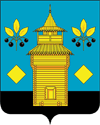 Субсидия на выравнивание уровня бюджетной обеспеченности поселений 
103 030,6 тыс.руб.
Субсидии на приобретение спортивного оборудования и инвентаря для оснащения муниципальных организаций, осуществляющих деятельность в сфере физической культуры и спорта 608,3 тыс. руб.
ПРОЧИЕ СУБСИДИИ
207 661,2
 тыс. руб.
Субсидия по организации отдыха детей в каникулярное время на оплату стоимости набора продуктов питания в лагерях с дневным пребыванием детей
2 641,8 тыс. руб.
Субсидия на приобретение вычислительной техники для малокомплектных образовательных организаций
1 000,9 тыс.руб.
Реализация мероприятий перечня проектов народных инициатив 
 7 868,1 тыс. руб.
Субсидия на питание обучающихся с ограниченными возможностями здоровья 3 205,5 тыс.руб.
Субсидия по программе "Развитие образования" на основное мероприятие "Безопасность школьных перевозок»
1 329,2 тыс. руб.
Субсидия на капитальные ремонты образовательных организаций 
27 000,0 тыс. руб.
Субсидия на выравнивание обеспеченности муниципальных районов 
57 344,8 тыс.руб.
8
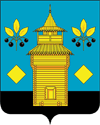 Субвенции
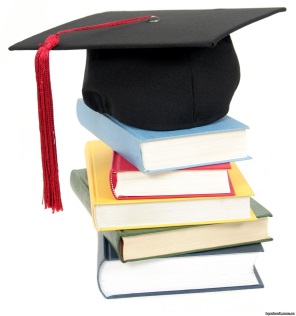 9
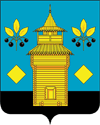 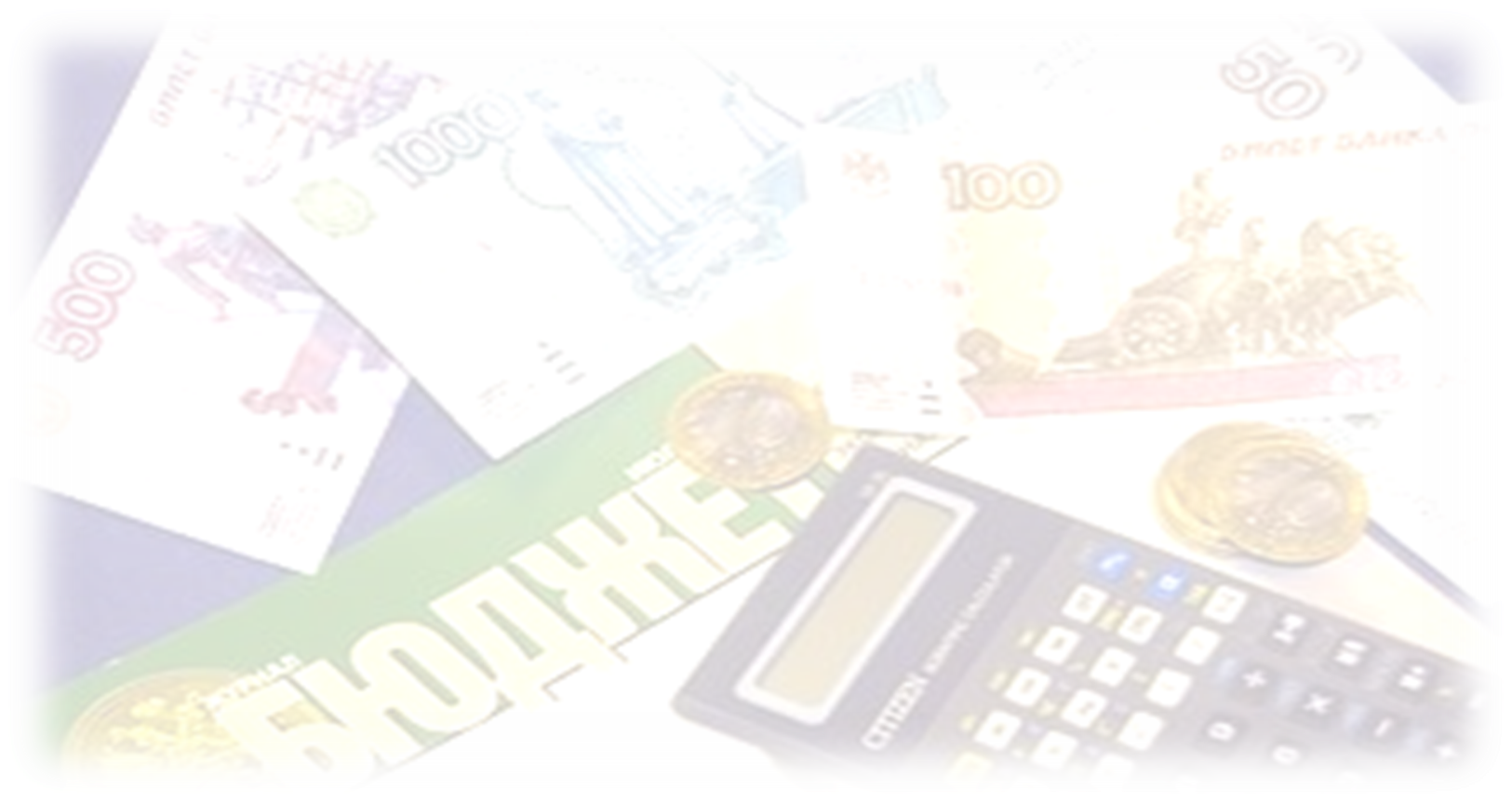 10
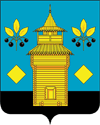 Иные и прочие межбюджетные трансферты
11
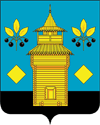 Возврат остатков субсидий, субвенций прошлых лет
осуществлен в размере      1 526,7 тыс. рублей
 Субсидия на государственную поддержку малого и среднего предпринимательства, включая крестьянские (фермерские) хозяйства в сумме 22,7 тыс. рублей; 
Субсидия выравнивание уровня бюджетной обеспеченности муниципальных районов в сумме 12 копеек;
 Субвенция на хранение, комплектование, учет и использование архивных документов, относящихся к государственной собственности Иркутской области в сумме 5,8 рублей;
 Субвенция на государственные полномочия в сфере труда в сумме 1,2 тыс. рублей;
 Субвенция на определение персонального состава и обеспечение деятельности районных (городских), районных в городах комиссий по делам несовершеннолетних и защите их прав в сумме 2,4 тыс. рублей;
 Субвенция на полномочия по составлению (изменению и дополнению) списков кандидатов в присяжные заседатели федеральных судов сумме 17,0 тыс. рублей;
 Субвенция на обеспечение общедоступного бесплатного дошкольного образования  649,8 тыс. рублей;
Субвенция на получение общедоступного и бесплатного начального общего, основного общего, среднего общего образования в муниципальных образованных организациях 827,6 тыс. рублей
 Иные МБТ из бюджетов поселений на строительство пешеходных переходов (мостов, виадуков) на территориях муниципальных образований Иркутской области в сумме 297,65 рублей.
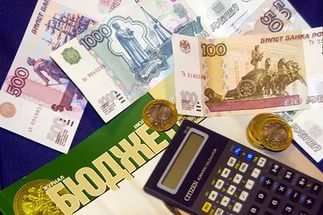 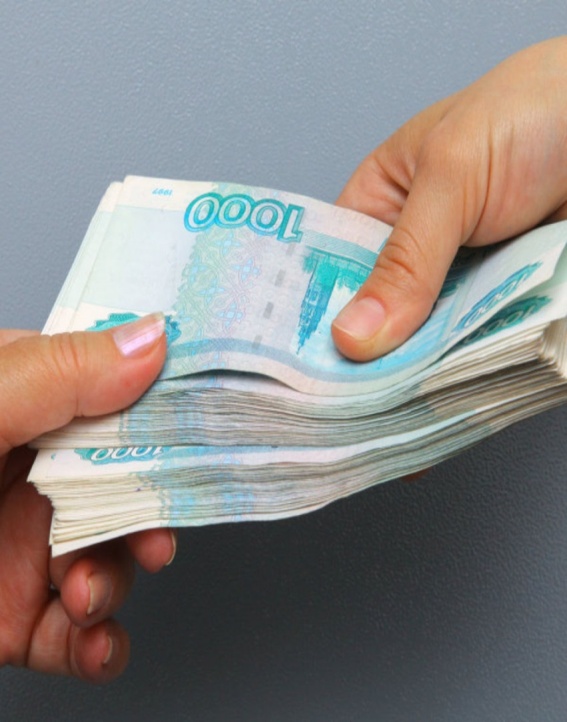 12
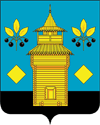 Расходы бюджета за 2019 год
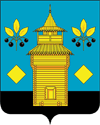 Динамика расходов за 2017 – 2019 годы
1 316 015,4
тыс. руб.







2019 год
1 134 886,7
тыс. руб.





2018 год
929 579,4
тыс. руб.
 



2017год
Расходы бюджета по разделам бюджетной классификации РФ за 2019 год
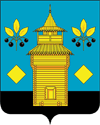 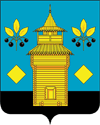 Социально-значимые расходы бюджета за 2019 год
Объем социально значимых расходов в 2019 году составил 928 869,1 тыс.рублей или 70,6% от общего объема расходов, из них:
- расходы на оплату труда с начислениями на выплаты по оплате труда – 860 643,6 тыс.рублей, что на       70 364,9 тыс.рублей выше расходов 2018 года;
- расходы на коммунальные услуги и электроэнергию – 49 077,7 тыс.рублей;
- субсидии ЖКУ и прочая социальная помощь – 19 147,8 тыс.рублей.
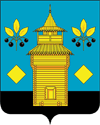 Доля программных расходов в бюджете за 2019 год
1 308 905,8 тыс.руб.
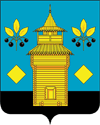 Исполнение муниципальных программ в 2019 году
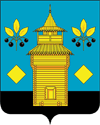 Исполнение муниципальных программ в 2019 году
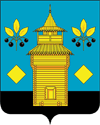 Привлечение средств из областного бюджета на условиях софинансирования
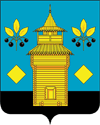 Исполнение муниципальной программы «Развитие образования Черемховского района» на 2018-2023 годы
868 796,6 тыс.руб.
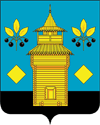 Капитальный ремонт СОШ с. Голуметь
28 723,4 тыс.руб.
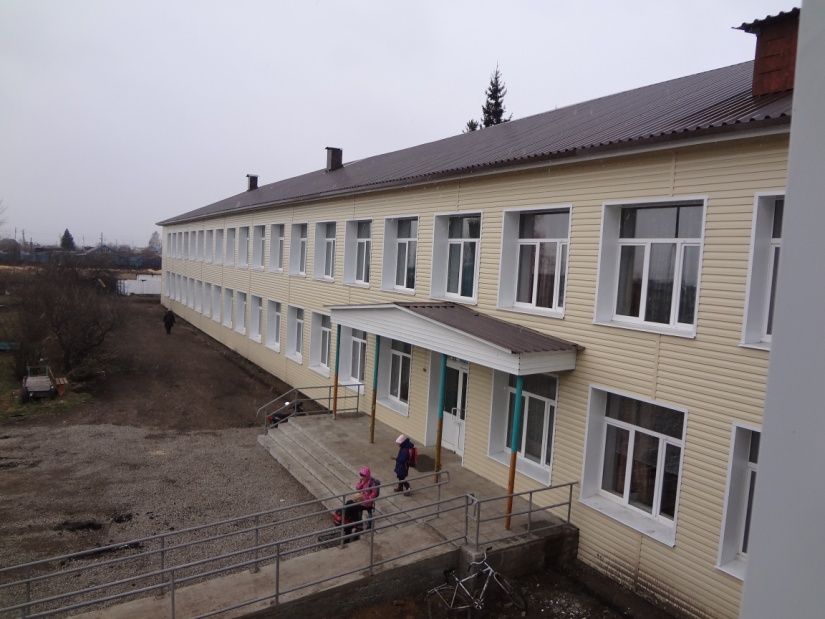 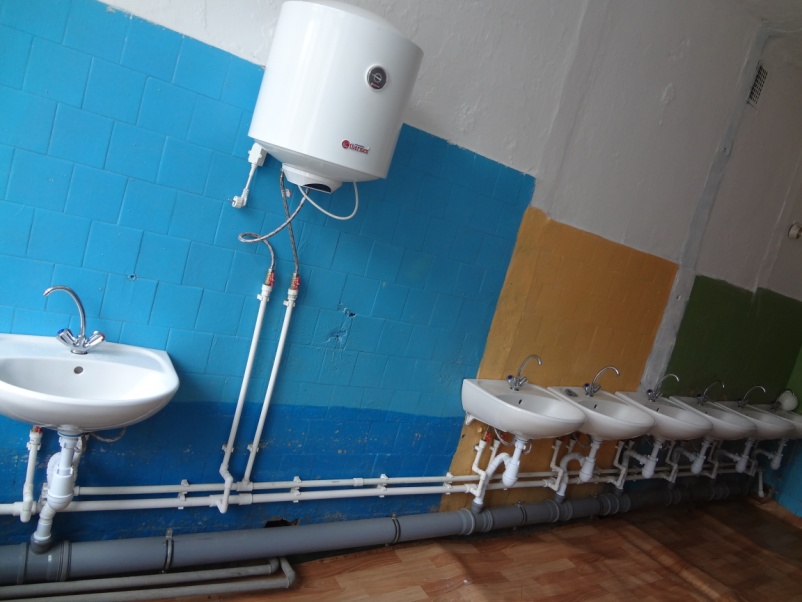 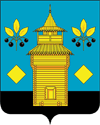 Обустройство теплых туалетов  в НОШ Герасимова, Жмурова, Кирзавод, Нены, Табук, Чемодариха, Ключи, Поздеева, Каменно-Ангарск
2 254 тыс.руб.
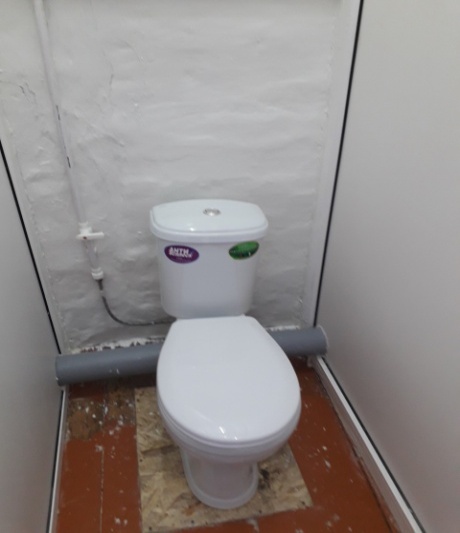 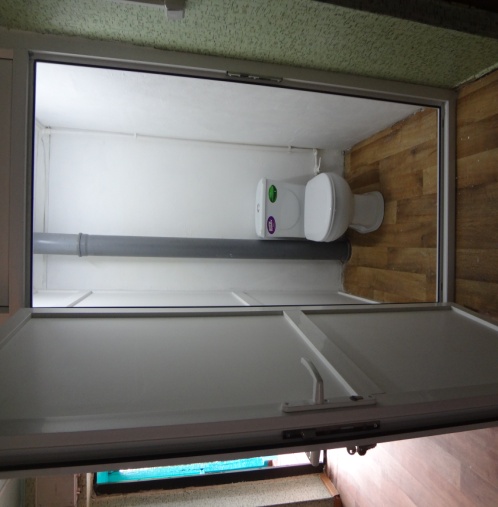 НОШ Жмурова
НОШ Кирзавод
НОШ Герасимова
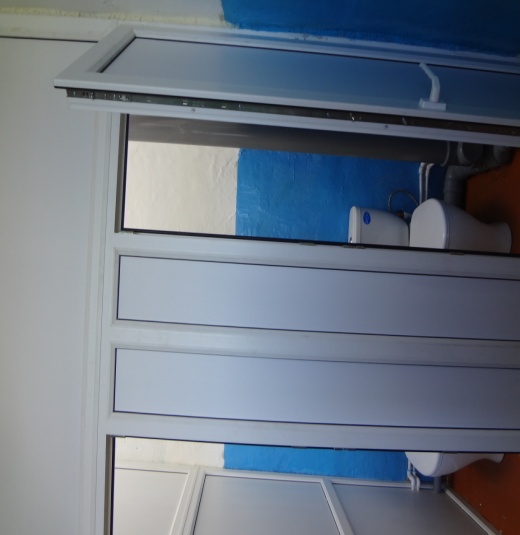 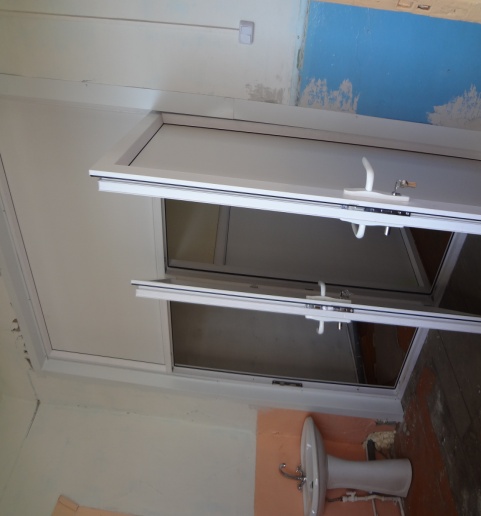 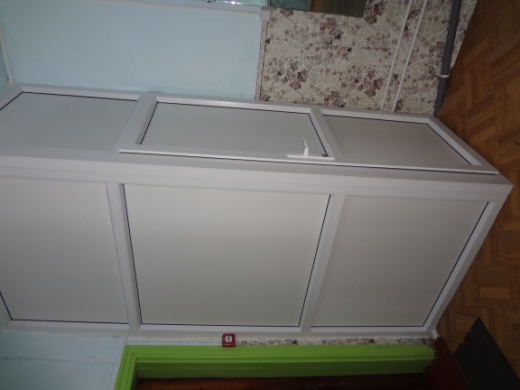 НОШ Нены
НОШ Табук
НОШ Чемодариха
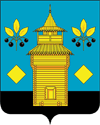 Монтаж крыльца  СОШ с. Парфеново
1 504 тыс.руб.
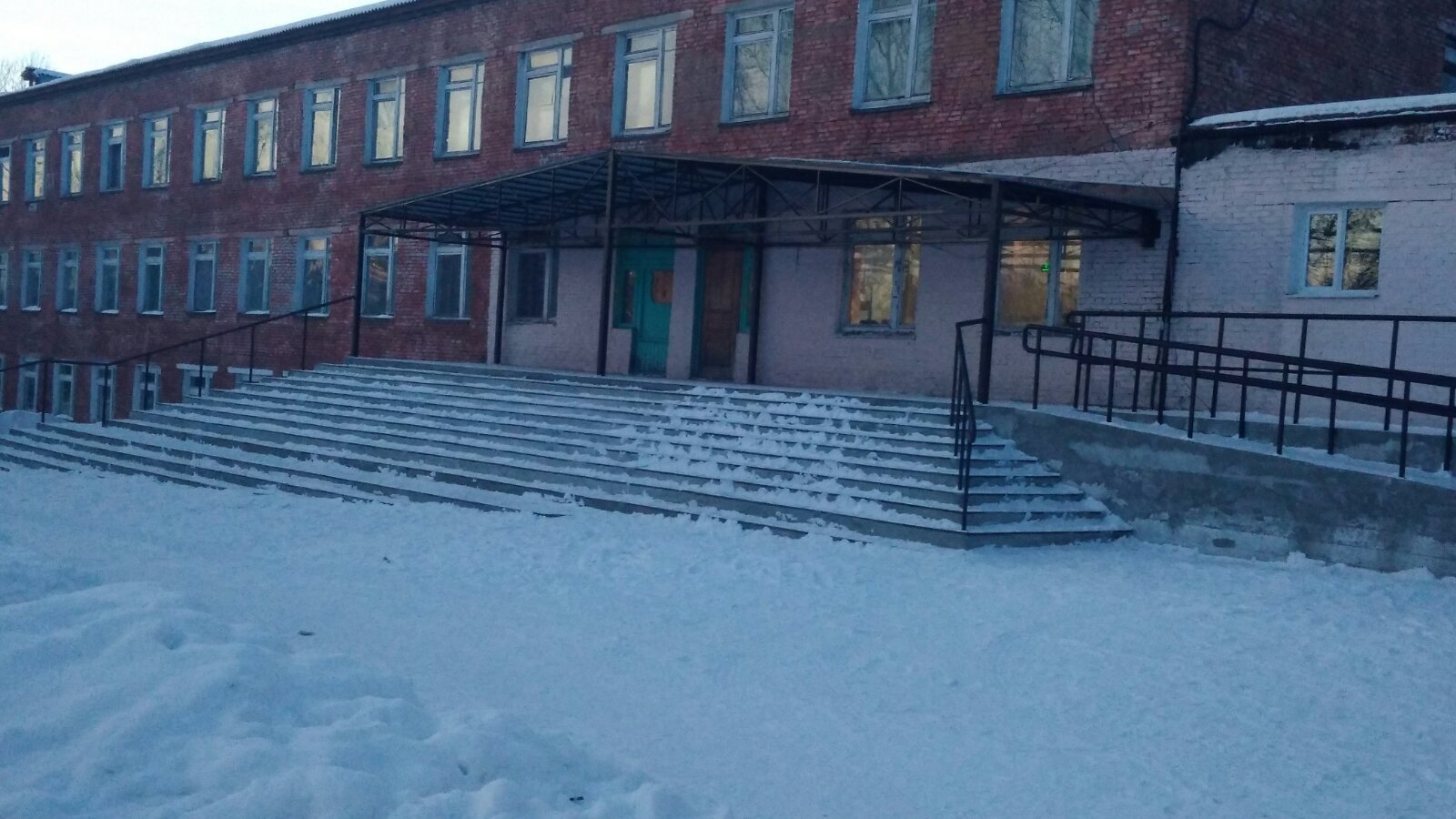 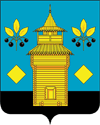 Ремонт фасада  СОШ с. Верхний Булай
1 169,5 тыс.руб.
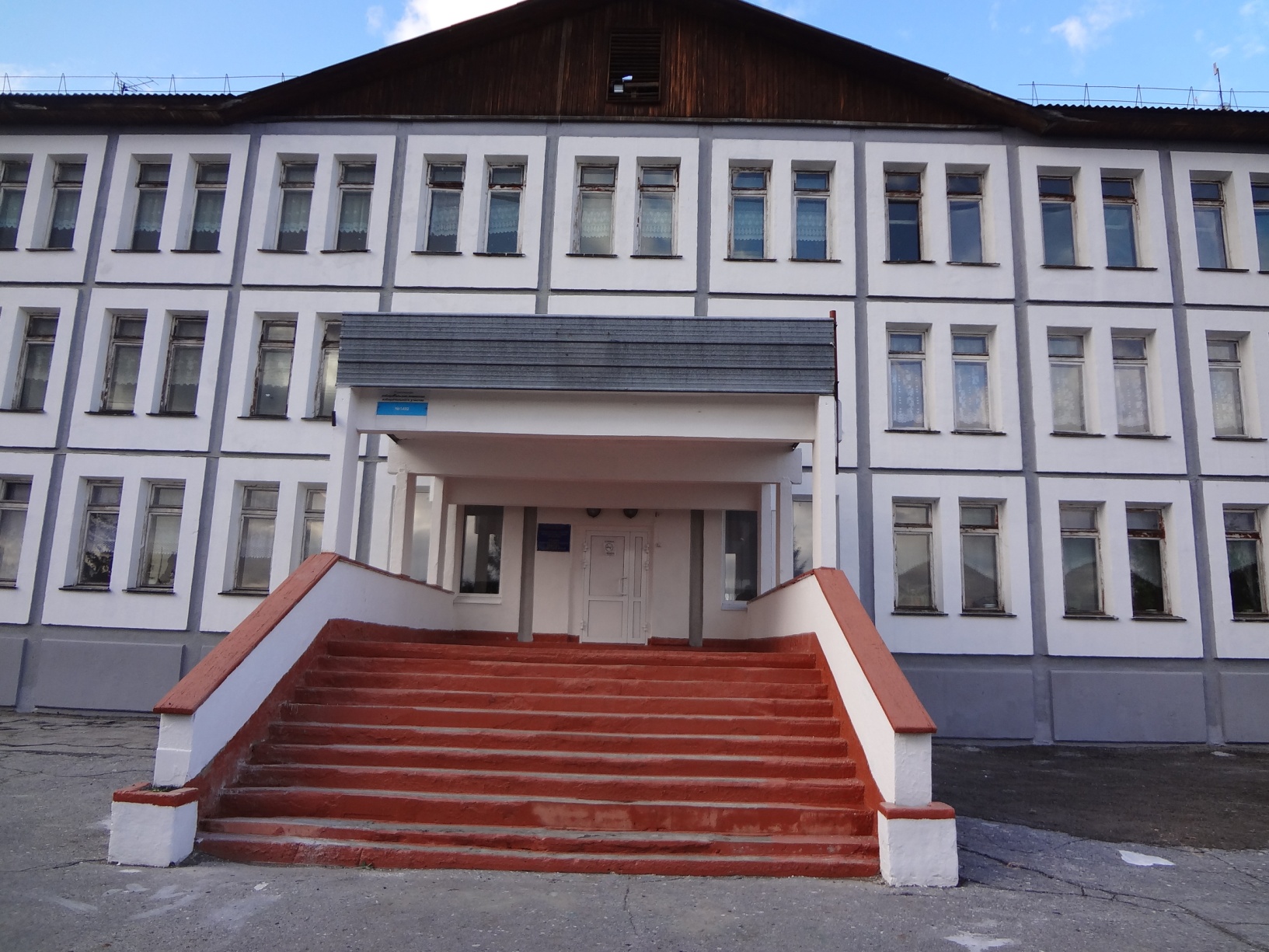 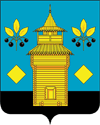 Модернизация объектов теплоснабжения
1 712,8 тыс.руб.
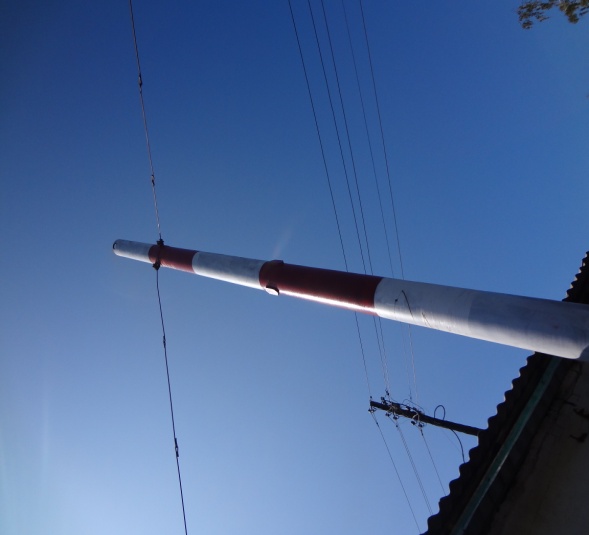 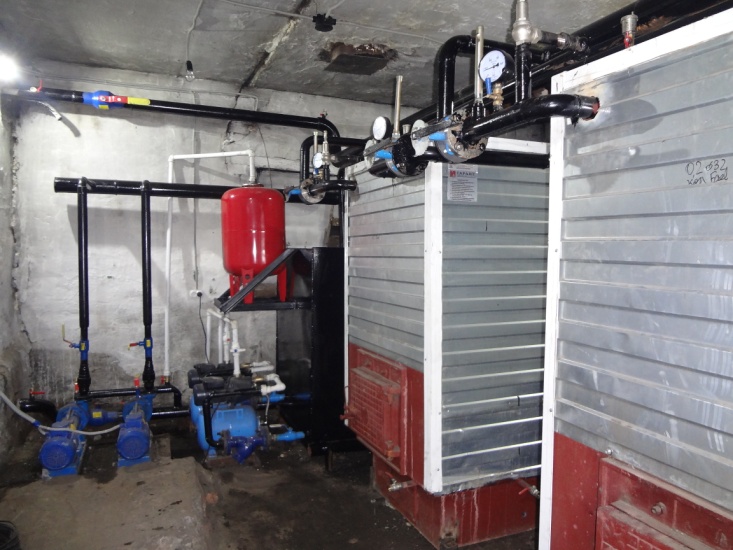 ДОУ 
с. Каменно-Ангарск
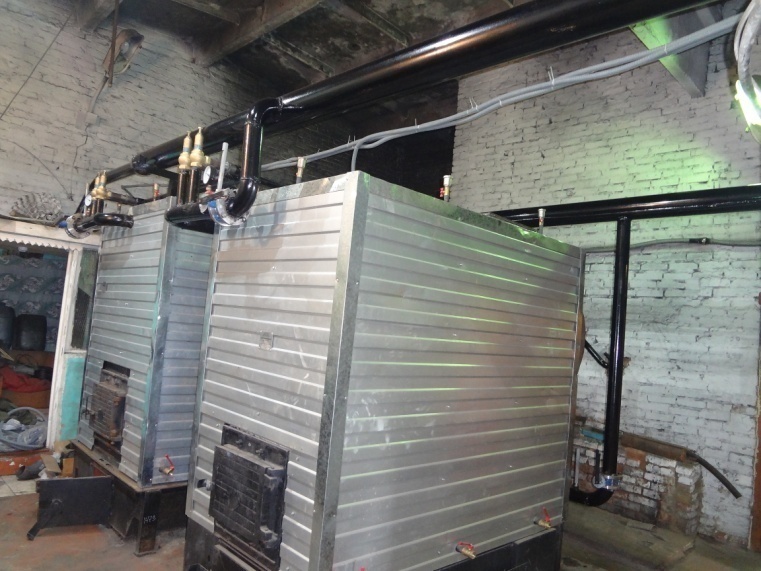 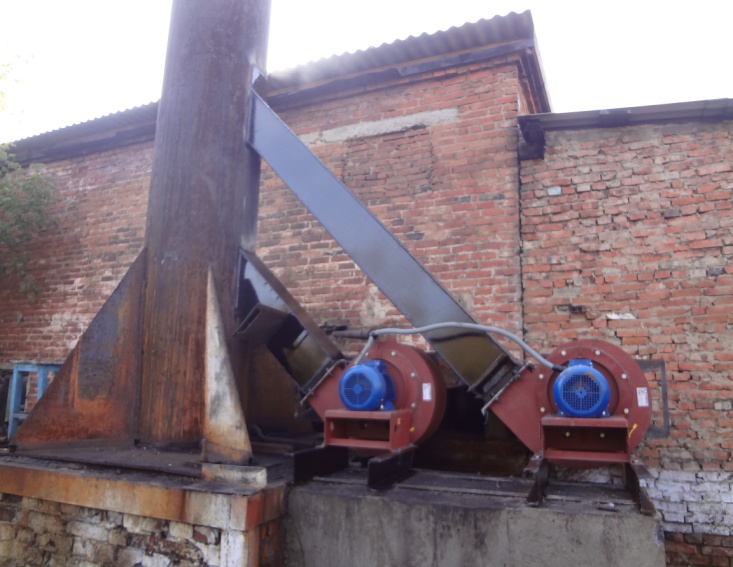 СОШ 
с. Рысево
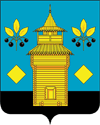 Ремонт актовых залов СОШ №1 и СОШ №3
420 тыс.руб.
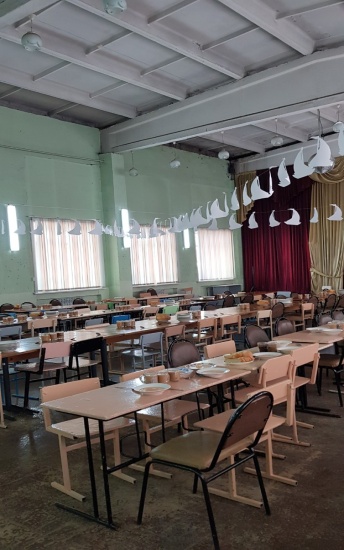 СОШ № 1
П.Михайловка
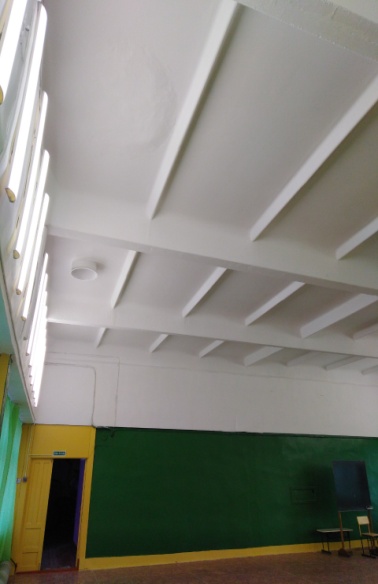 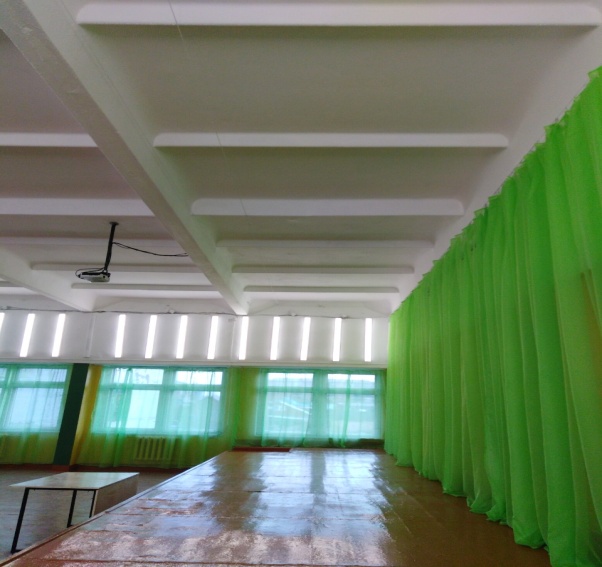 СОШ № 3
П.Михайловка
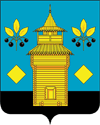 Приобретение школьного автобуса для МКОУ СОШ с. Бельск
1 414,1 тыс.руб.
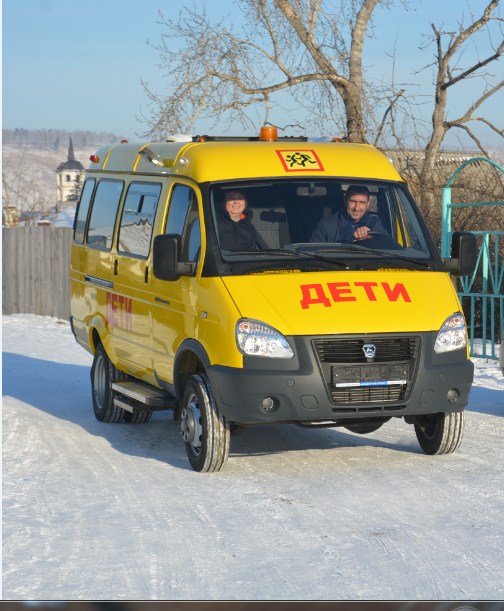 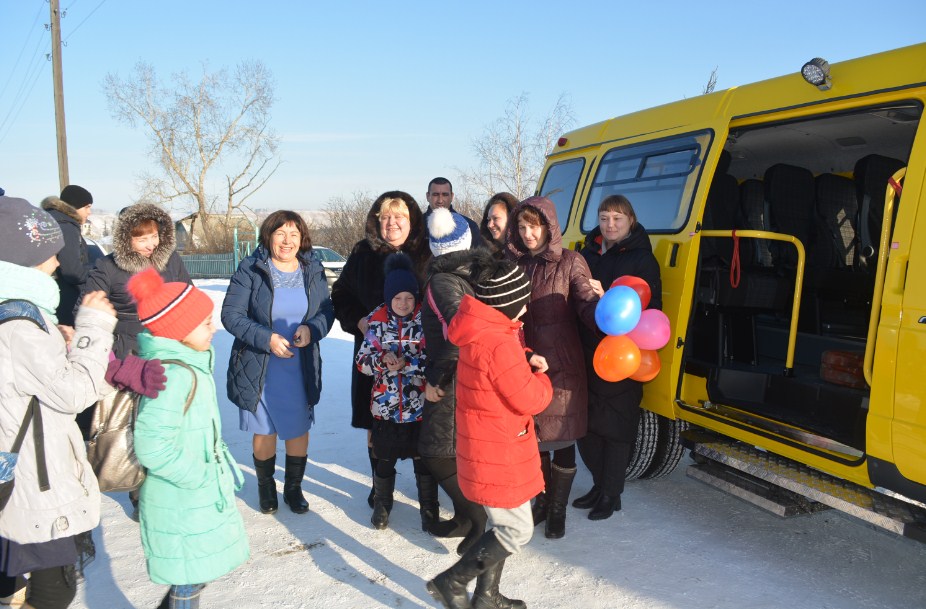 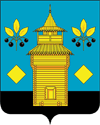 Исполнение муниципальной программы «Сохранение и развитие культуры в Черемховском районном муниципальном образовании» на 2018-2023 годы
50 509,2 тыс.руб.
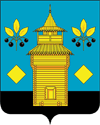 Приобретение аккордеона и рояля в Детскую школу искусств п. Михайловка
1 485,0 тыс. руб.
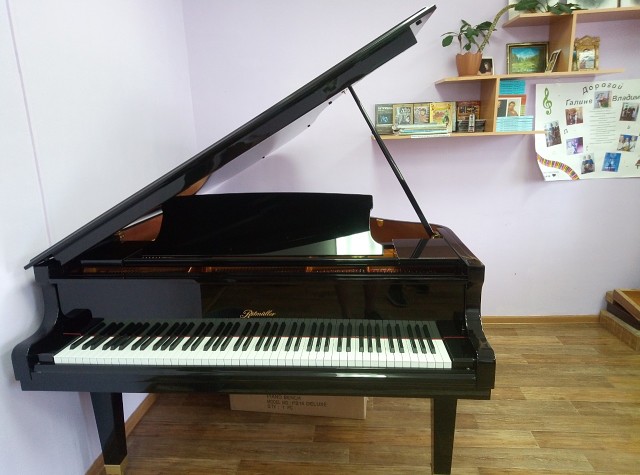 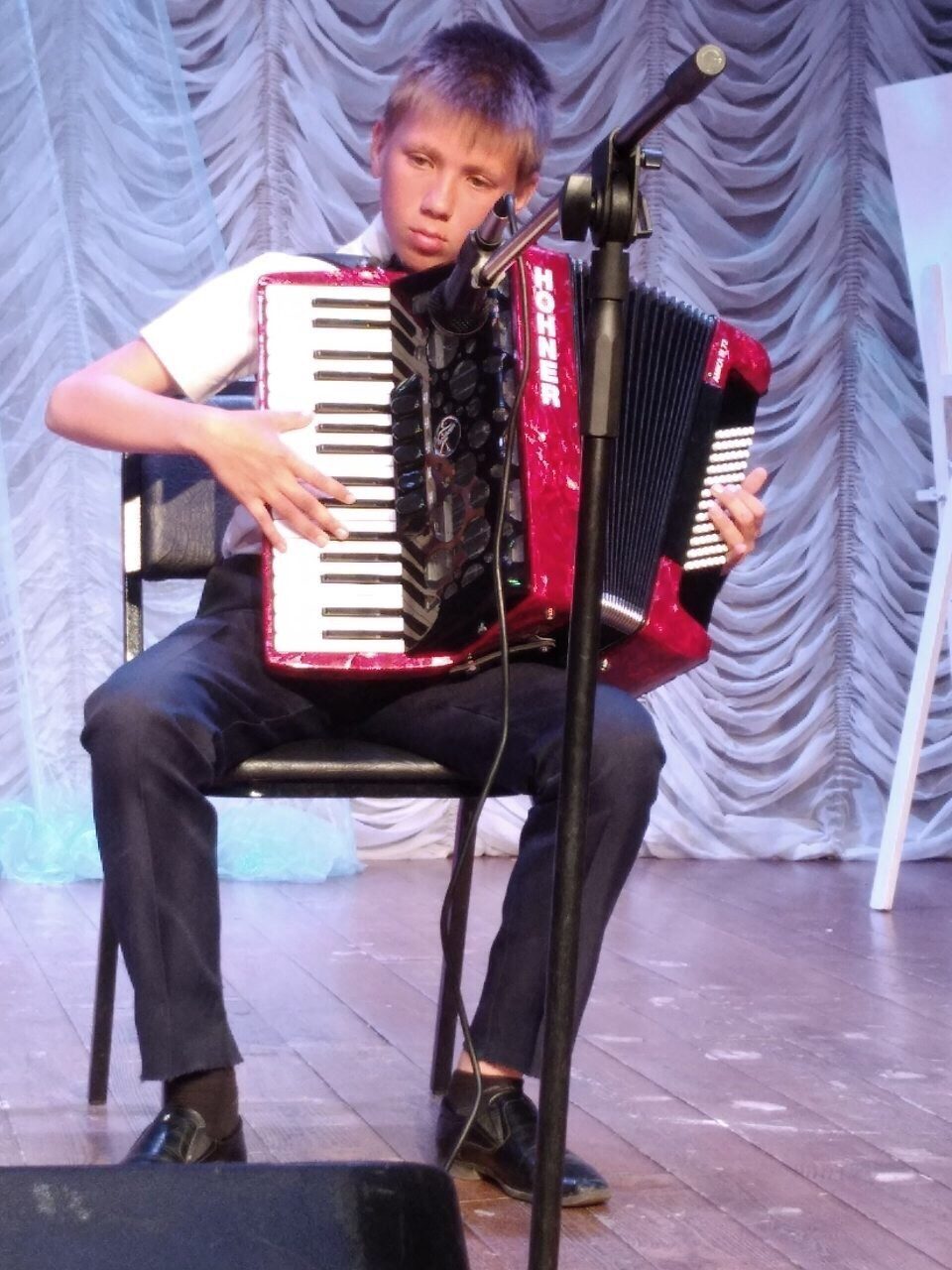 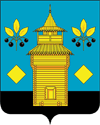 Подключение библиотек района к сети Интернет
1 347,3 тыс.руб.
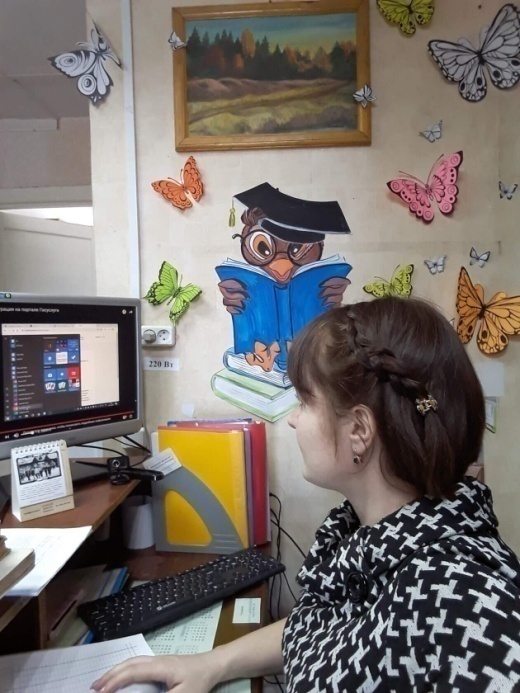 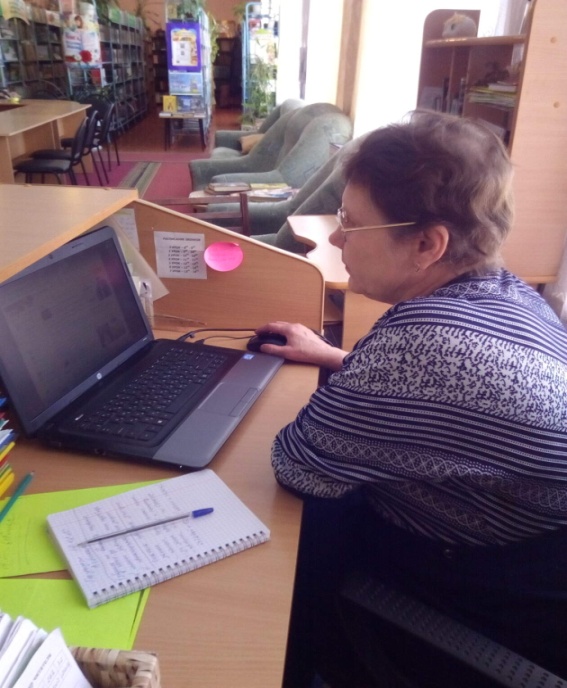 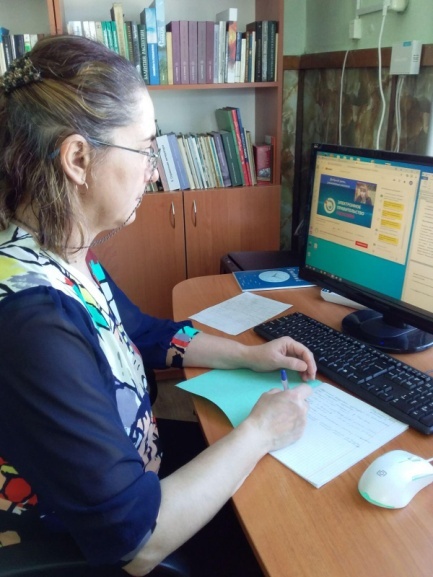 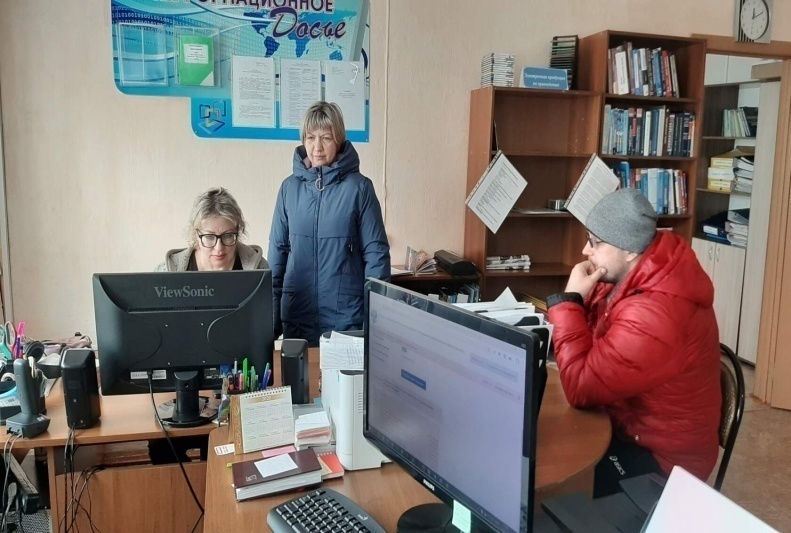 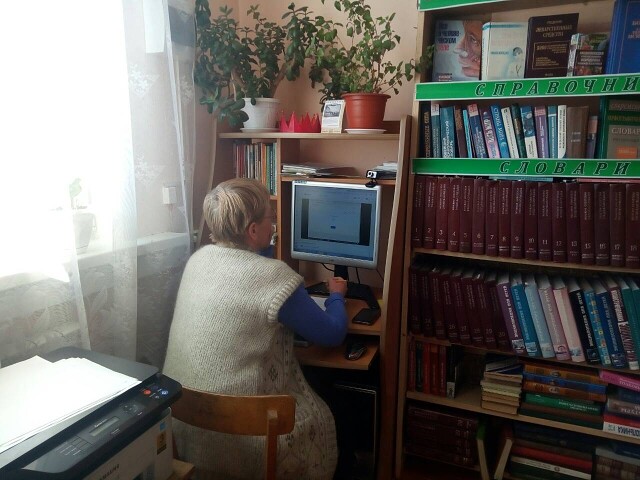 Пополнен книжный фонд муниципальных библиотек
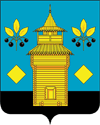 158,9 тыс.руб.
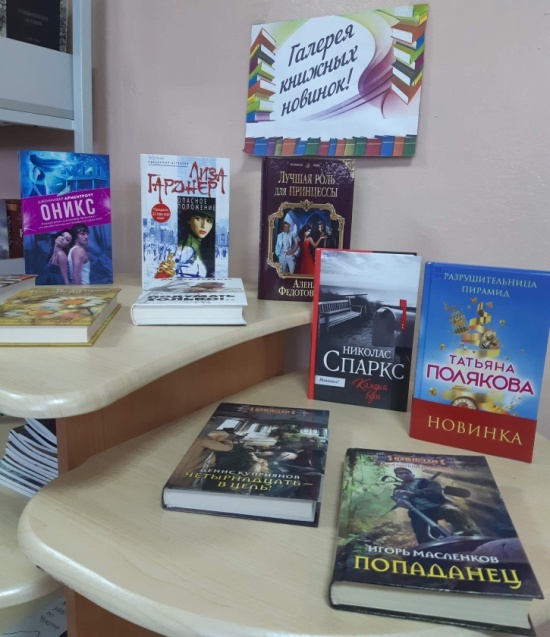 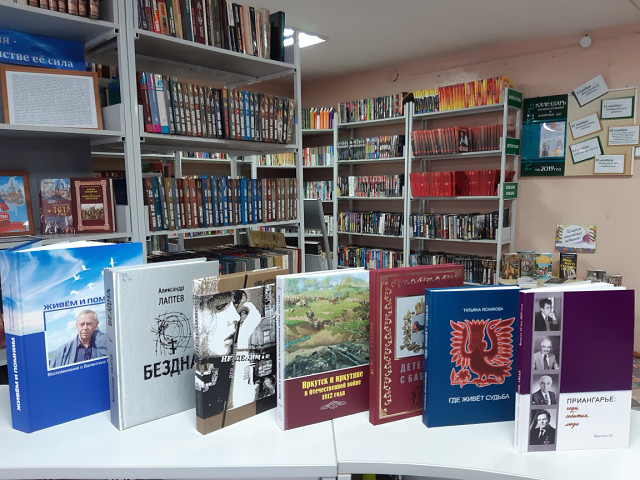 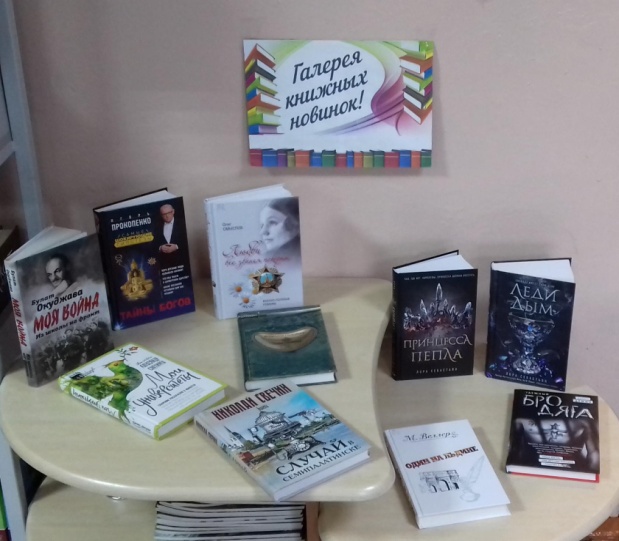 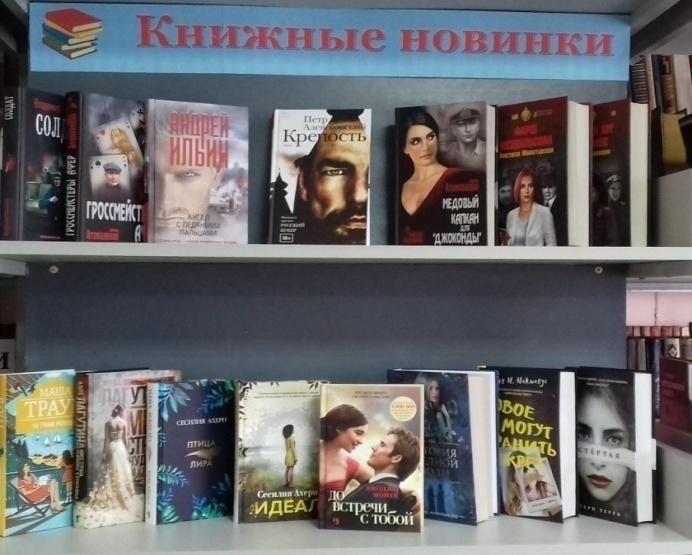 Поощрение лучших сельских учреждений культуры Библиотека с. Зерновое
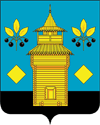 100,0 тыс.руб.
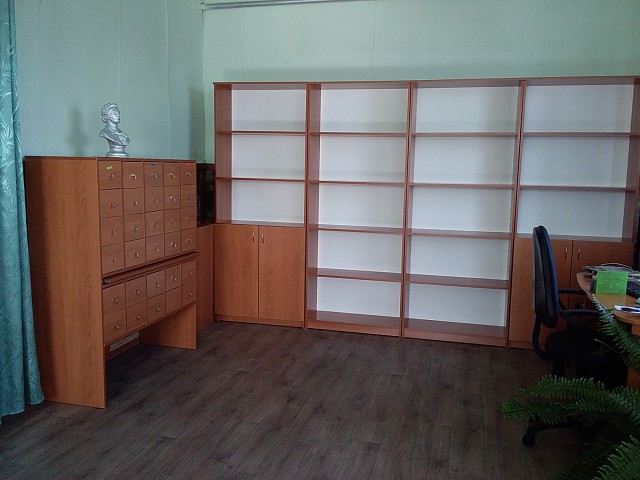 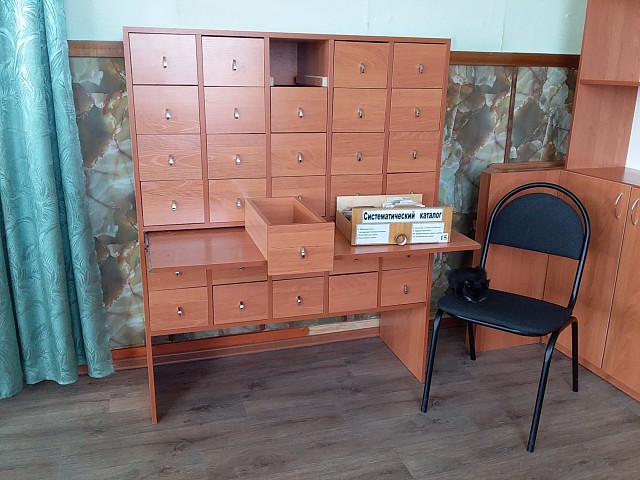 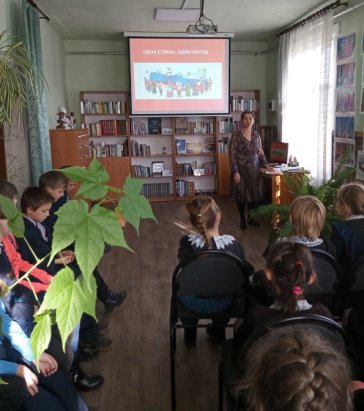 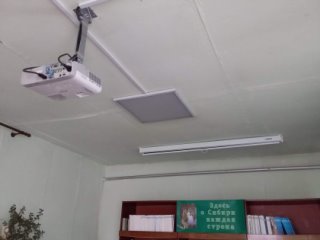 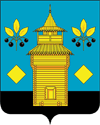 Исполнение муниципальной программы «Жилищно-коммунальный комплекс и развитие инфраструктуры в Черемховском районном муниципальном образовании» на 2018-2023 годы
123 050,5 тыс.руб.
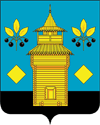 Строительство полигона твердых бытовых отходов в п. Михайловка
101 803,0 тыс.руб.
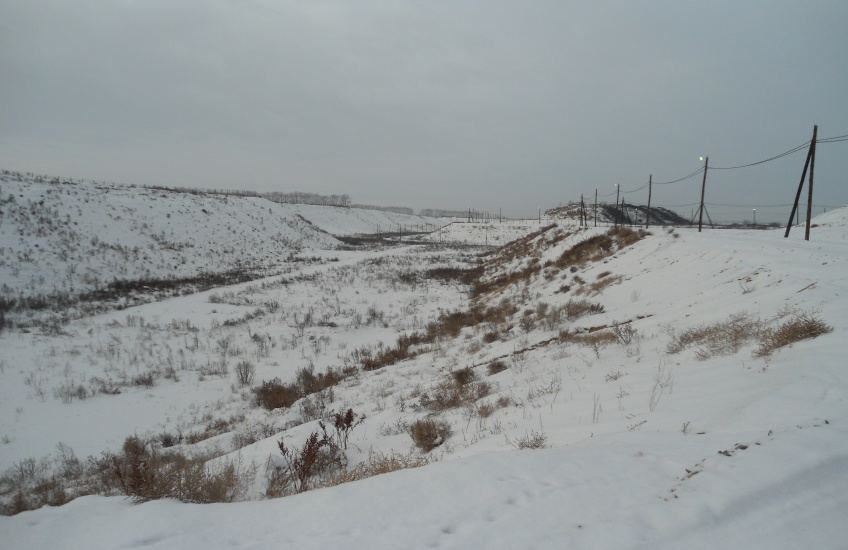 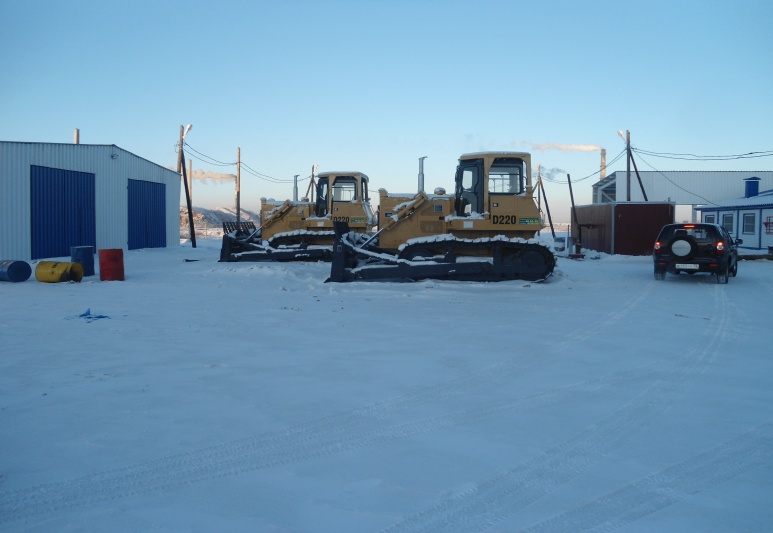 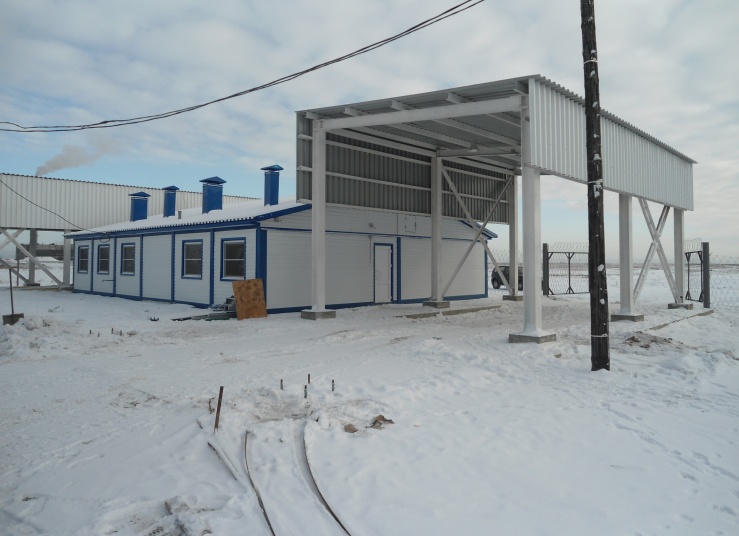 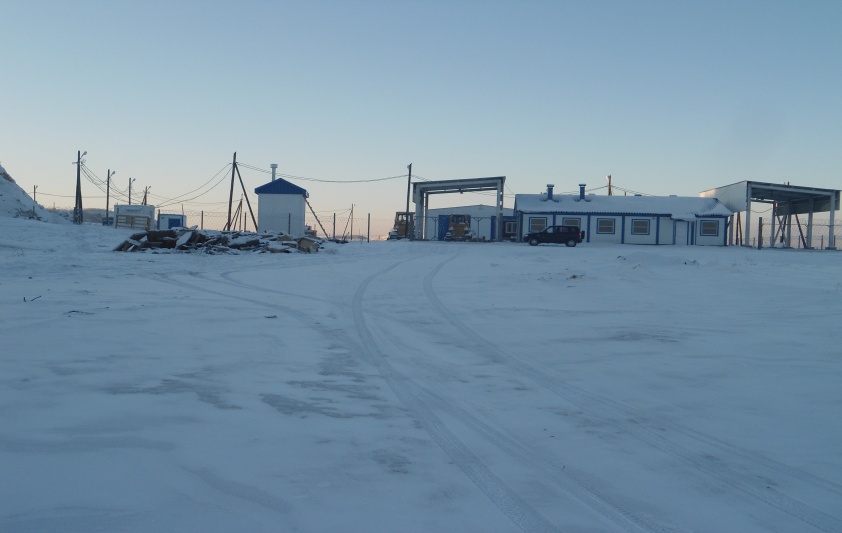 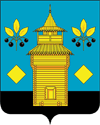 Предоставление гражданам субсидий на оплату жилых помещений и коммунальных услуг
11 198,5 тыс.руб.
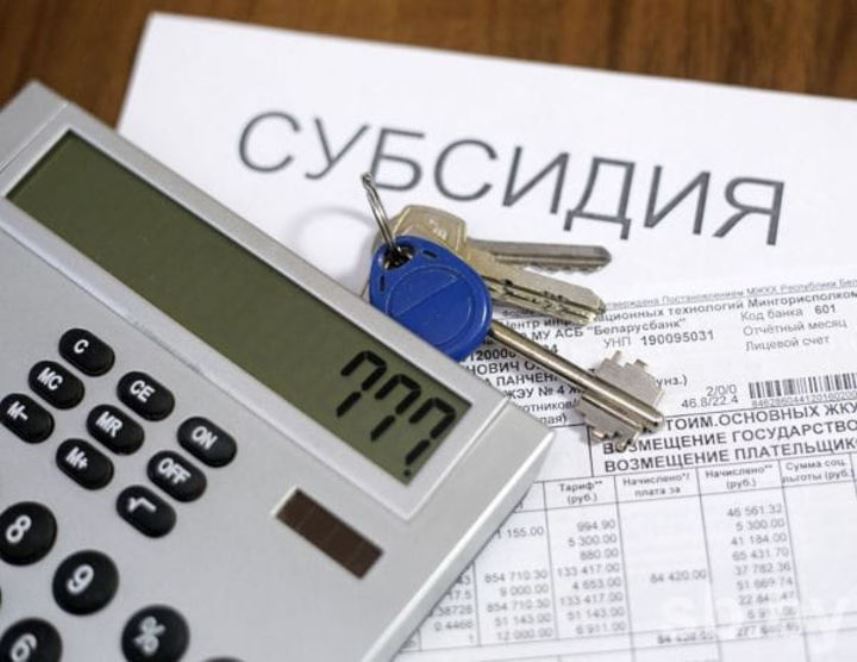 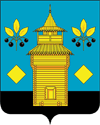 Исполнение муниципальной программы «Управление муниципальным имуществом Черемховского районного муниципального образования» на 2018-2023 годы
45 090,8 тыс.руб.
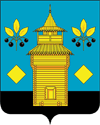 Исполнение муниципальной программы «Безопасность жизнедеятельности в Черемховском районном муниципальном образовании» на 2018-2023 годы
5 670,2 тыс.руб.
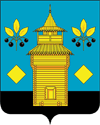 Исполнение муниципальной программы «Молодежная политика и спорт в Черемховском районном муниципальном образовании» на 2018-2023 годы
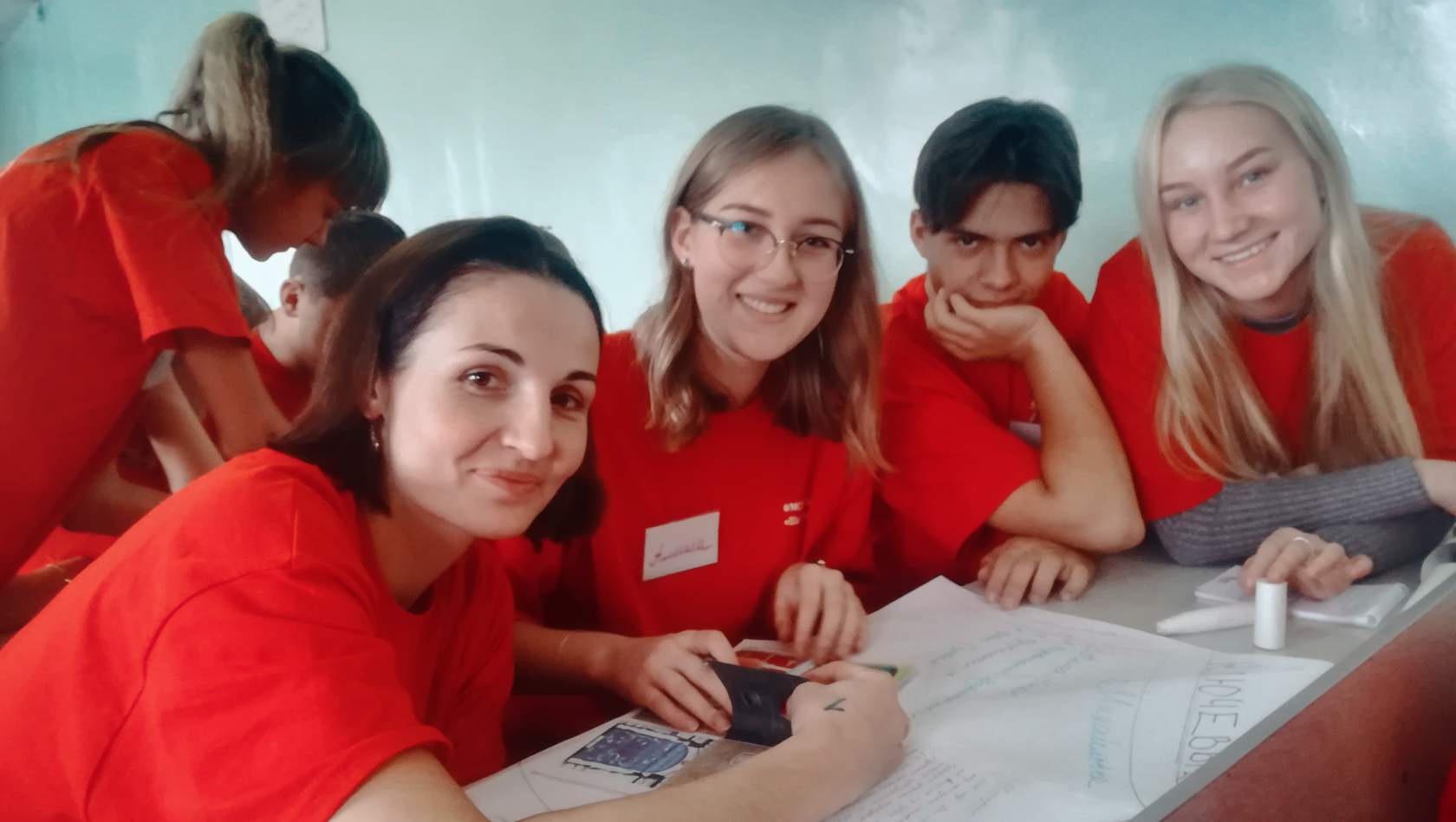 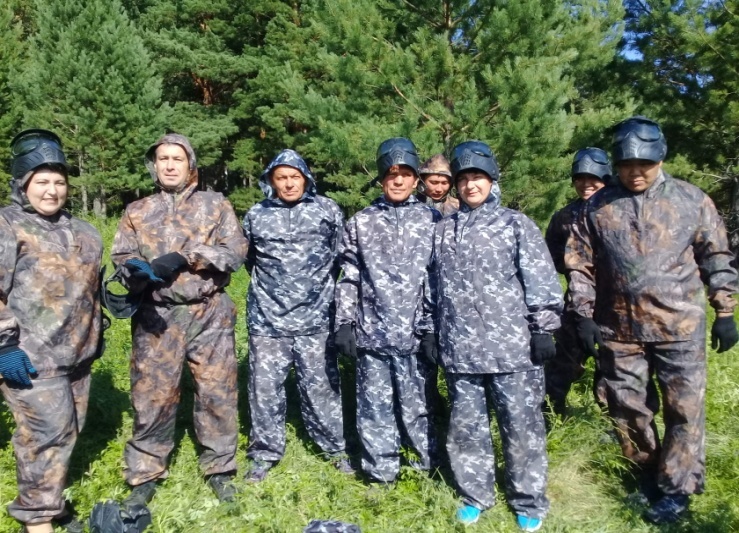 4 351,8
 тыс.руб.
Организация  молодежных мероприятий  201,5 тыс.руб.
Пейнтбольное оборудование 154,9 тыс.руб.
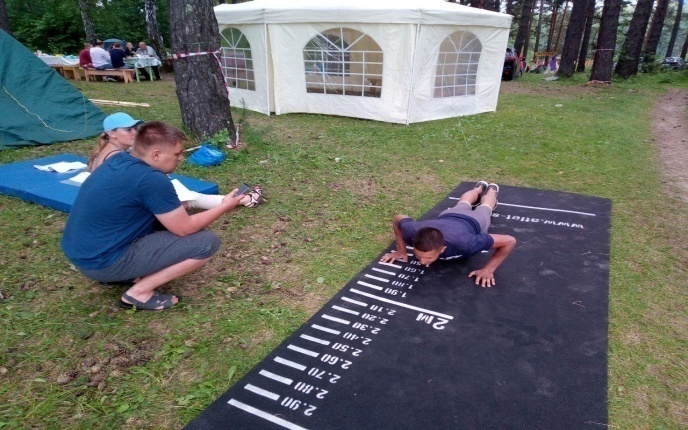 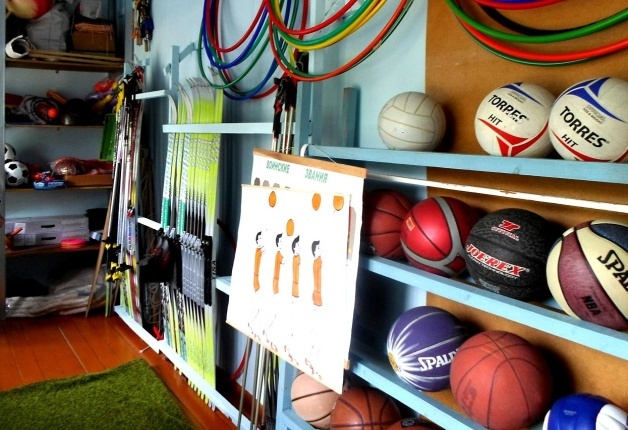 Проведение спортивных мероприятий 263,8 тыс.руб.
Приобретение спортинвентаря 647,1 тыс.руб.
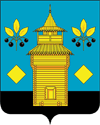 Исполнение муниципальной программы «Молодежная политика и спорт в Черемховском районном муниципальном образовании» на 2018-2023 годы
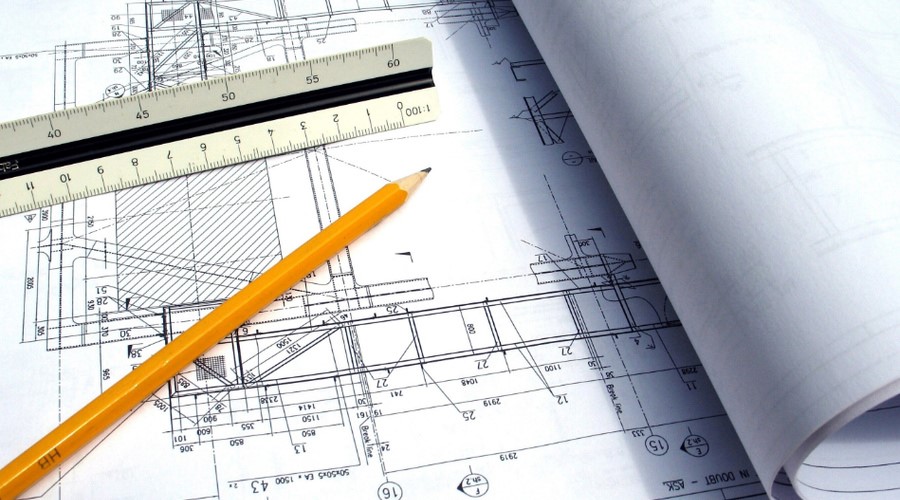 Проектно-изыскательские работы для строительства ФОКа в п. Михайловка 999,9 тыс.руб.
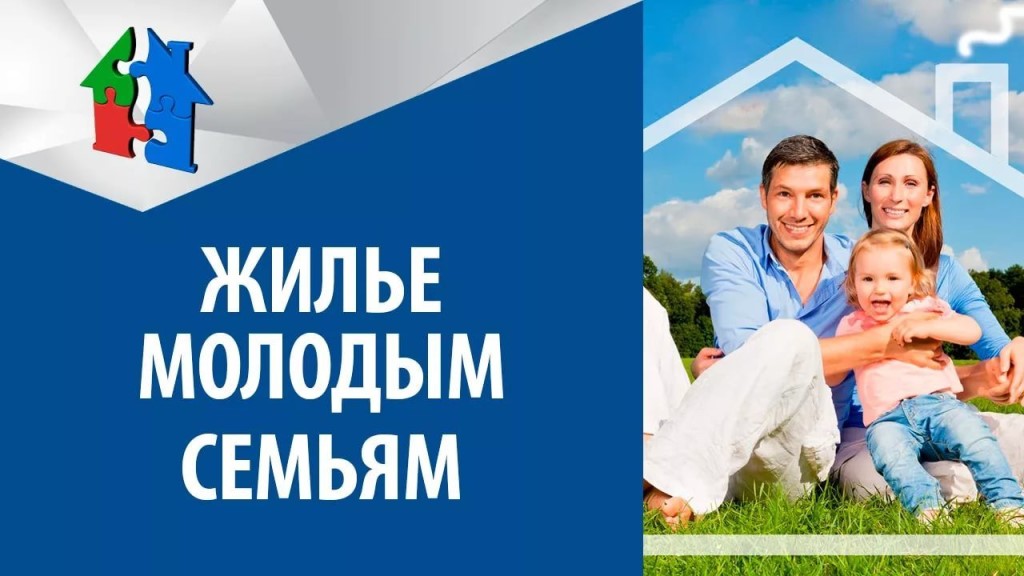 Социальные выплаты семьям-участникам программы «Молодым семьям-доступное жилье» на приобретение жилья и возмещение процентной ставки по банковским кредитам
1 892,6 тыс.руб.
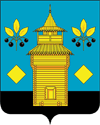 Исполнение муниципальной программы «Здоровье населения в Черемховском районном муниципальном образовании» на 2018-2023 годы
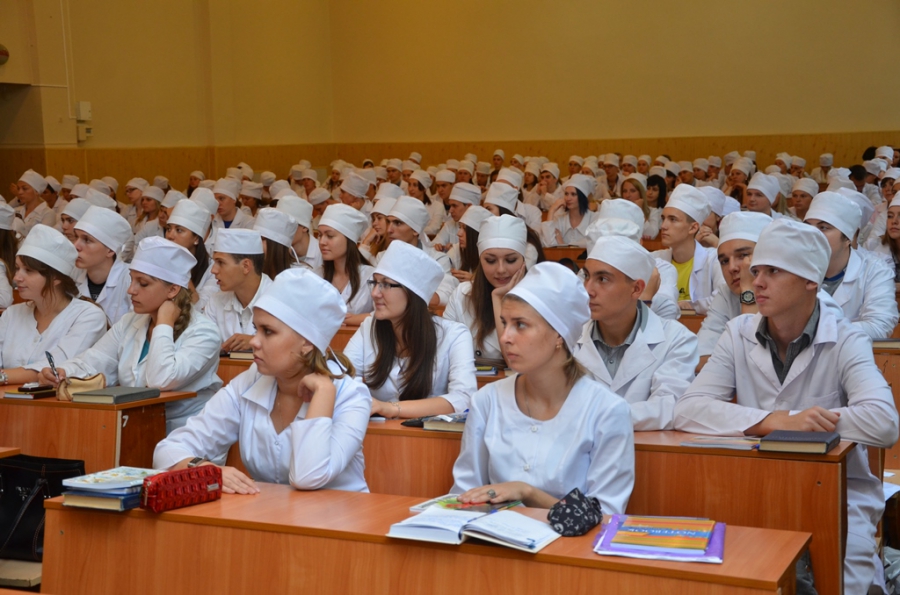 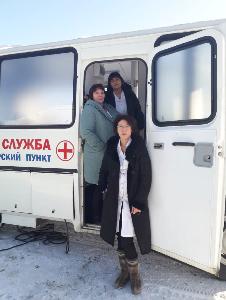 Оплата за обучение студентов в средних специальных учебных заведениях
 210,0 тыс.руб.
Обеспечение ГСМ на ежеквартальные выезды медицинских работников
5,0 тыс.руб.
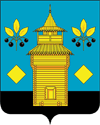 Исполнение муниципальной программы «Социальная поддержка населения Черемховского районного муниципального образования» на 2018-2023 годы
315,0 тыс.руб.
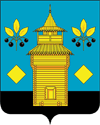 Исполнение муниципальной программы «Муниципальное управление в Черемховском районном муниципальном образовании» на 2018-2023 годы
51 378,6 тыс.руб.
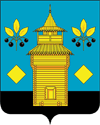 Исполнение районного фонда финансовой поддержки поселений в 2019 году
Иные межбюджетные трансферты на сбалансированность местных бюджетов в 2019 году
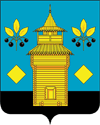 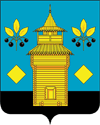 Исполнение по непрограммным направлениям деятельности
Обеспечение деятельности Думы Черемховского районного муниципального образования
Обеспечение деятельности Контрольно-счетной палаты Черемховского районного муниципального образования
1 479,8 тыс.руб.
7 109,6 
тыс.руб.
2 093,8 тыс. руб.
Расчистка территории Новостроевского сельского поселения от купногабаритного мусора, образовавшегося в результате паводка  за счет средств  резервный фонда Администрации Черемховского районного муниципального образования
Проведение  выборов депутатов в представительный орган Черемховского районного муниципального образования
Мобилизационная подготовка Черемховского районного муниципального образования
3 200 тыс. руб.
300,0 тыс. руб.
36,0 тыс. руб.
46
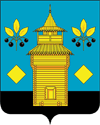 Динамика просроченной кредиторской задолженности
Спасибо за внимание!
2020 год